The Going Gets Weird
Creation of the Universe
Relying on Theory Now
We have a consistent picture of history of the universe back to the start of inflation
Assumed to occur around kBT = 1016 GeV,  t ~ 10–39 s 

This is also the scale at which grand unified theories (GUTs) become relevant

We have unified three of the forces:  Strong, Electromagnetic, and Weak

Any signature of times before this gets wiped out due to inflation
All particle densities get reduced to near zero
Any curvature gets inflated away
Any inhomogeneities disappear due to inflation

We are relying completely on theory
Outline of History of Universe
Time	   T or kBT	Events
10-43 s	   1018 GeV	Planck Era; time becomes meaningless?
10-39 s	   1016 GeV	Inflation begins; forces unified
10-35 s	   1015 GeV	Inflation ends; reheating; forces separate; baryosynthesis (?)

10-13 s	   1500 GeV	Supersymmetry breaking, LSP (dark matter)
10-11 s	   160 GeV	Electroweak symmetry breaking

14 s	   150 MeV	Quark Confinement

0.4 s	   1.5 MeV	Neutrino Decoupling
1.5 s	   0.7 MeV	Neutron/Proton freezeout
20 s	   170 keV	Electron/Positron annihilation
200 s	   80 keV	Nucleosynthesis

57 ky	   0.76 eV	Matter-Radiation equality
370 ky	   0.26 eV	Recombination
600 My     30 K		First Structure/First Stars
13.8 Gy     2.725 K	Today
Quantum Gravity
Straightforward attempts to include gravity in with the other theories are largely unsuccessful
Standard approaches are perturbative
Gravity appears to be inherently non-perturbative

At low energies, gravitational forces between objects are completely irrelevant compared to other forces
Upcoming homework problem
But as the energies get very large, gravity becomes stronger
Same homework problem

Around 1018 GeV, the gravitational coupling becomes “strong”
At this point, if not before, we need a quantum theory of gravity
The Planck Era

A quantum theory of gravity would have quantum effects that influence the particles in spacetime, but also the very structure of spacetime itself
Sometimes, our words to describe things start to break down
Some Ideas for Quantum Gravity
We have two theories that seem to incorporate quantum mechanics and gravity consistently

String theory, now sometimes called M theory, says that all particles are actually tiny loops of a single fundamental string
Different particles correspond to different vibration modes on the strings
Only works in ten spacetime dimensions
Not necessarily a problem, in that extra dimensions could be “compactified,” curled up into a tiny ball

Loop quantum gravity is a theory where there is no space or time, just “events” with no definite separation
Time steps shorter than the Planck scale are meaningless
The dimensionality of spacetime must somehow arise spontaneously from these fundamental interactions

At present, neither theory has produced any predictions that can be checked against experiment
The Planck Era
Assume the universe is still radiation dominated

Substituting the energy 1018 GeV, this would be at


This is only about a factor of 100 in energy above the start of inflation
Given the sloppiness of our estimates, there may be little or no gap between the Planck era and inflation


Some complicated possibilities:

Whole universe might be inflating, with only little pockets escaping to make universe

Entire universe might quantum tunnel from nothing

Time might become meaningless

Universe may have had a “bounce” at the Big Bang
Chaotic Inflation/Eternal Inflation
Universe may have begun in inflationary era, everywhere
Everything is expanding, very fast, everywhere

A small pocket manages to escape and start forming a universe
We’ll have to get slow roll, or something, to make it continue inflating enough
This pocket grows to make observable universe 

There will be other bubble universes that form 
Different bubbles will not collide – the universe isexpanding too fast
It is quite possible that there is more than one wayto escape from inflation
Different “universes” could have differentfundamental constants

Only a few of them may have intelligence
The vast majority of the universe is always inflating
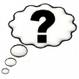 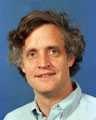 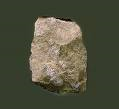 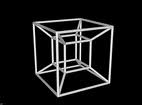 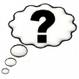 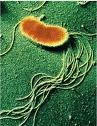 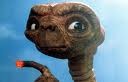 The String Landscape:
String theory is incredibly complex
No one understands it

Just like in the electroweak theory, the minimum (the vacuum) can be non-trivial

However, the potentials (which determine those minima) are effectively infinite dimensional


The number of minima – which determines theapparent laws of physics – is very, very large
The “String Landscape”

There may be many, many minima
Many possible universes with apparentlydifferent laws of physics
Some estimates give ~ 10100 to 101000 possibilities
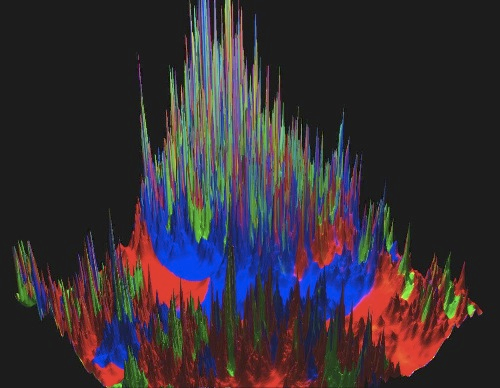 The Ultimate Free Lunch
Around the time of the Planck Era, particles have energies around 

The age of the universe is 10-43 s

Multiplying these numbers, we have


According to quantum mechanics, you can violate conservation of energy, provided


You can create these particles out of nothing!

It is quite possible that we can create the whole universe out of nothing!


Even spacetime itself is created

There isn’t even spacetime before the big bang; there’s no space or time
Quantum Uncertainty in Time?
Under ordinary circumstances, events in time are pretty clearly ordered
Big Bang BEFORE Revolutionary War BEFORE Civil War BEFORE now


In a quantum theory of gravity, spacetime should itself have random fluctuations on the Planck scale
Quantum foam structure of spacetime
Which events happen ambiguous on scale of 10-43 s


It therefore becomes meaningless on this scale to say which event caused which event
The universe could cause itself to come into existence
Big Bang or Big Bounce?
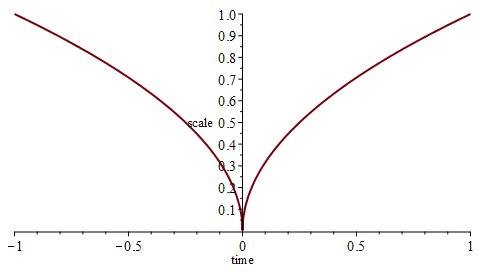 One possibility that has been discussed extensively isthat there was another era of the universe where itwas collapsing before the big bang.

This theory is called the Big Bounce


As demonstrated by Hawking, this is inconsistentwith Einstein’s General Theory of Relativity

But not necessarily inconsistent with quantum gravity


In particular, this seems to be the current prediction of Loop Quantum Gravity


I don’t know (and not sure if anyone does) if the previous half of the universe represents a time-reversed universe, where entropy increase backwards, or a more conventional universe where entropy increases forwards
For This May We Be Truly Thankful. . .
Is the Universe Fine Tuned for Intelligence?
The universe we see around us should be explainable in terms of just a few things


The standard model of particle physics predicts how particles interact with each other

These include 18 apparently arbitrary parameters
Lepton masses, quark masses, fundamental couplings, mixings

In addition, there are some things in particle physics we don’t know
Neutrino masses and mixings


There also various cosmological inputs that we don’t understand
Initial density, cosmological constant, etc.

Some of these surprisingly favorable to life
Luck?  Design?
Some Spurious Issues …
Many authors have pointed out how fortunate the Earth is that it allows life to exist

Low mass stars produce deadly flares that could destroy life
High mass stars live too short a time for life to evolve
The Sun is just the right size

Stars near the center of galaxies have too many unhealthy supernovae nearby
Stars near the edge have too few “metals” to make life – probably
The Sun is in just the right zone

Many stars have planets in eccentric orbits
Alternately cold and hot
We got lucky – fairly stable circular orbits

With 1012 stars in each of 1015 galaxies in the known universe, it is not surprising we occasionally get lucky
The chance that you win the lottery is small
The chance that someone wins the lottery is large
Only those that win the intelligent life lottery question how they got so lucky
The Value of 
We previously found that the value of  at the time of the GUT scale is close to 1

What would have happened if this were not the case?

If GUT > 1 + 10-52,  universe would reach peak size and then recollapse to a point

If GUT < 1 – 510-51, then universe would grow too diffuse for structure to form

But our value is just right
Should We Take This Coincidence Seriously?
We need:

We have:


This is far better tuned than we need to produce intelligent life
Suggests that something caused this to happen
I am not suggesting that this agent is necessarily intentional


Indeed, we have a theory that naturally predicts this result
Inflation
And other theories I don’t know as much about


Odds are the flatness of the universe is not a lucky coincidence
The Value of 
The mass density of empty space  is technically a subject for particle physics
This number could be any number between – and +

If  > +500 u/m3, the universe would begin exponential growth before structure formation

 If  < –2 u/m3, universe reaches maximum size and then collapses before now

Actual value is






We have no idea what the value of  “should be”

Therefore it’s hard to tell how “lucky” this is
What Can Particle Physics Predict for ? (1)
Recall, for example, the formula for theenergy density of the electromagnetic radiation
The factor nk is the number of photons in the state with wave number k

Though it’s not obvious, each photon state is really a harmonic oscillator
The states for the harmonicoscillator have energy

We have missed the ½ term
Normally ignored, since the zero of energy is irrelevant
But not irrelevant when considering gravity

There is a contribution to the energythat exists even for empty space
Zero point energy
This leads to a contribution tothe mass density in empty space
What Can Particle Physics Predict for ? (2)
This integral diverges, yielding infinity

However, this assumes that the physics we understand works up to E = 

We expect, at most, this to work up to the scale where weexpect quantum gravity to cut in, the Planck Energy:



So let’s put in a corresponding cutoff in the scale:




There are also contributions from other particles,and, in principle, an arbitrary constant 

These other terms are in most cases unknown and may be of either sign
How Lucky Are We on ?
Actual value is:

To make things work, we need
Smaller values generally work better

Looks like we got lucky by about a factor of about 10120
Like winning the lottery every day for three weeks

Had the number been zero, it would be reasonable to imagine that it came about because of something forcing it to be zero
Much as inflation explains why the universe is nearly flat

But there may be logical reasons why it is so small*
Many ideas have been proposed; most are, at present, untestable
*Eric D. Carlson and W. Daniel Garretson, “Could there be Something Rather than Nothing?”, Phys. Lett. B315, 232 (1993).
The Neutron-Proton Mass Difference
The proton and neutron are very close in mass
Suppose the neutron masses had been a little different?


If the neutron mass were 0.79 MeV lower, then wewould have mp + me > mn
Hydrogen atoms would be unstable
After recombination, all the protons would disappear
Stars, planets, etc., as we know them would not exist


If the neutron mass were 1.44 MeV higher,then deuterium would be unstable
Deuterium would not form in stars
Nuclear fusion would not proceed


Once again, it looks like we got lucky
About 1 part in 1000 lucky
What Causes the Neutron-Proton Mass Difference?
We now know protons and neutrons are actually made of quarks

About 98% of the mass/energy of these particles comesfrom strong interactions
The same for protons and neutrons
The remaining 2% comes from a combination of
Up quark (~5 MeV) and down quark (~10 MeV) mass
Electrostatic interactions
Favors the neutral neutron by about 4 MeV
So, in round numbers, ourneutron and proton masses are about

Hence the real question is why down minus up is between 4 and 6 MeV
And now it doesn’t look so ridiculously lucky
The Importance of Carbon to Life
Many elements are critical to life as we know it

All life depends critically on H, C, N, O, S, P
And probably others


Hydrogen was produced in the big bang

Carbon is produced in stars

All other elements are made out of carbon


Almost all complex chemicals contain carbon as a backbone element
Probably because of its four covalent bonds

Not only is carbon critical to life on Earth, it is probably critical to almost any conceivable chemistry-based life
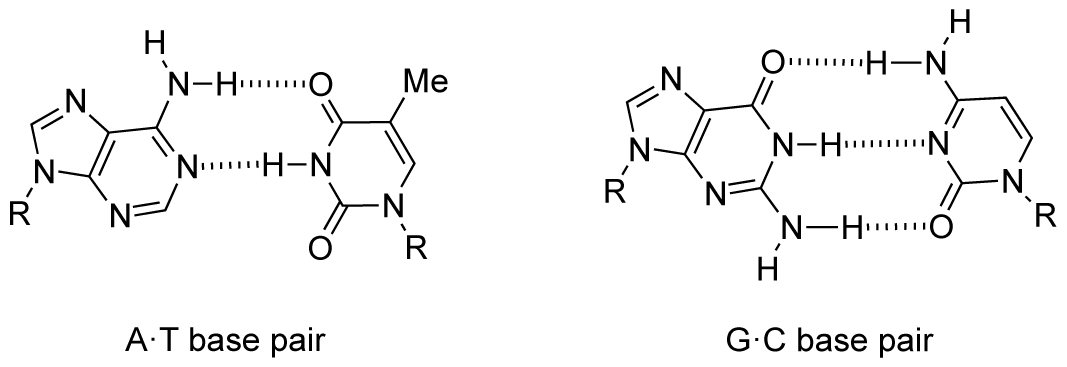 The Triple- Reaction is Hard
Carbon is produced by the Triple- interaction
Step 1 produces unstable 8Be
Step 2 produces 12C

The first step would be very difficult to do, except we are at high temperatures
T ~ 2108 K corresponds to kBT = 17.2 keV
Only the tininess of the energy required makes this conceivable
Normal nuclear interactions would involve several MeV of energy

The second step should be heavily suppressed, because making the photon makes it difficult
Based on the fact that 12C was produced in stars, Fred Hoyle predicted there must be an intermediate excited state with the correct energy
It was shortly thereafter discovered

This double coincidence allows carbon to be formed
And hence life to exist
How Coincidental Is It?
Is it such a big coincidence that 8Be is barely unstable?

Not surprising that it’s kind of close – after all 8Be is mostly just a bound state of two 4He


Is it such a big coincidence that there is a resonance near the right energy for 12C?

This is hard to figure out, so we don’t really know how to calculate the resonance energy

But there are several other resonances, so we have several chances for a coincidence

And the match is only 5% or so
Only a little lucky
Cosmic Philosophy
Is the Universe Fine Tuned for Intelligence?
We have several apparent coincidences:

Omega started ridiculously close to 1
Can be explained by inflation or other theories
The density of empty space is very low
Not well explained, but there are some potential explanations
The neutron/proton mass difference is right in the correct range
When you understand quarks, this is less coincidental than it appears
The triple-alpha reaction seems to have two coincidences that make it work
Unclear how much of a coincidence this is

There are others I don’t know as much about …
Some of them we can already partly explain in terms of known physics
Others we have potential explanations, but we don’t know if they are right
What Remains to be Explained?
Things we’ve resolved:
Why the universe has the fraction of hydrogen/helium, etc. we see
The nature of the cosmological background radiation
How all the structure in the universe formed from initial perturbations

Things we’ve got good guesses on:
Where the dark matter came from
Why  = 1
Why the universe is nearly uniform
The likely causes of initial perturbations
Why there’s more matter than anti-matter in the universe

Things we don’t really know:
Where the universe came from
Why the vacuum energy density is so low
Why the various particle physics parameters are what they are
The Best of All Possible Worlds?
If some of the parameters were very different than they are, then life as we know it would be impossible


But for some of the parameters, some other type of intelligence might be possible

For example, if parameters were different, maybe we could make 12C in primordial nucleosynthesis
Don’t need to make it in stars


The real question is, if we change these parameters a lot, would intelligence still form?

Answering this would require redoing all of physics (and chemistry, and biology) from scratch

We are not currently capable of doing it


Bottom line – for many of the parameters, we can’t tell if they are fine tuned for life
Are These Variables Truly Variable?
If there is truly one simple theory with no or few adjustable parameters, then it may be that the “coincidences” are inevitable
As if math is fine tuned for life
Until we have such a theory, we really can’t say how coincidental these things are
The Anthropic Principle
Science involves repeatable experiments
Other sciences, even history, can in principle be subject to verifiable predictions
In the case of the universe as a whole, we only get one experiment to see if it produced intelligent life
We already know the answer
And if it didn’t produce life, we wouldn’t even be asking the question

Some philosophers suggest we should follow the anthropic principle:
“The anthropic principle is a philosophical consideration that observations of the Universe must be compatible with the conscious and sapient life that observes it.”
Multiple Universes
What do we mean by multiple Universes?
The Universe is the totality of existence that we are aware of or can be aware of us
If there are places that are real, but we can’t see them, they are other Universes

Reasons to believe in multiple universes with different physical constants

Chaotic/eternal inflation
Different portions of the universe may look very different

Spontaneous appearance of multiple universe
If our universe came from nothing, why not others?

 Many Worlds Interpretation of quantum mechanics
If correct, then everything happens
Multiple Universes and the Anthropic Principle
According to inflation, the universe is much bigger than the portion we can see
The number of stars could be much bigger then the known 1027 stars
If life is super-rare, it doesn’t matter, it’s still inevitable

In some pictures of inflation, there are a large or infinite number of “bubble universes” that escape from inflation
The apparent laws of physics could be very different in each of them
Recall that in string theory, for example, thenumber of possibilities could be huge
10100 to 101000 might be typical possibilities

So intelligence might actually be very rare
But only in those universes where there areintelligences do we wonder why the universeis fine-tuned for intelligence

In this view, there is no surprise 
Only universes where intelligence ispossible are worthy of consideration
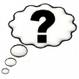 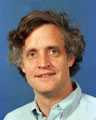 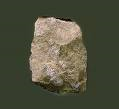 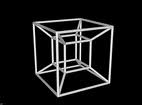 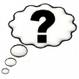 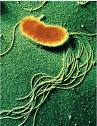 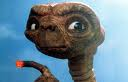 Spontaneous Creation of the Universe
It is possible that the universe we see was created from nothing
Indeed, this seems likely

If it happened once, it could happen again
The universes would not in any sense be connected, so they don’t even have a time ordering

No particular reason that the different universes would have the same physical constants
Quantum Mechanics and Probability
In the everyday world, we think of probability as expressing our ignorance
?
5
Copenhagen Interpretation of Q. M.
Some processes are inherently quantum uncertain

All possibilities actually occur

Until a measurement occurs
?
5
Many Worlds Interpretation of Q. M.
All possibilities actually occur
Even after a measurement occurs
In many cases, the different possibilities become so disconnected, they effectively become separated universes
?
We are only cognizant of one
1
2
3
4
5
6
Do People Take This Seriously?
Many famous physicists, and a lot of obscure ones, believe in the Many Worlds Interpretation
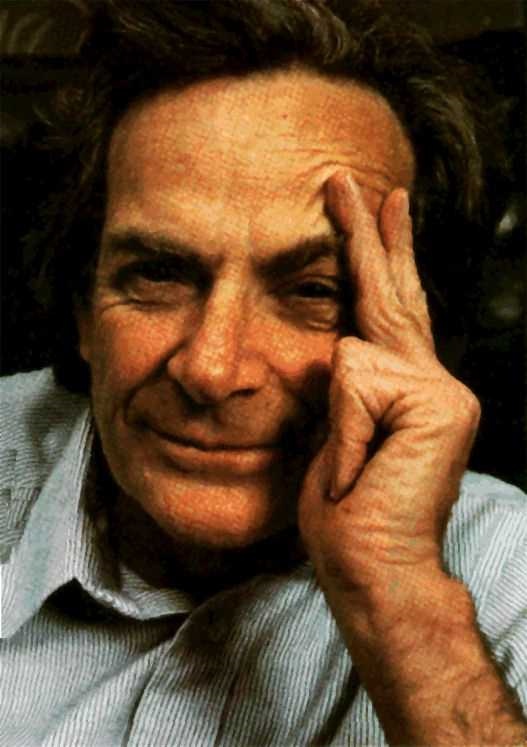 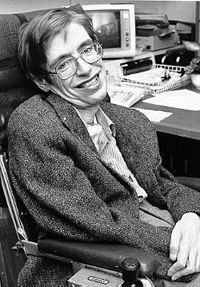 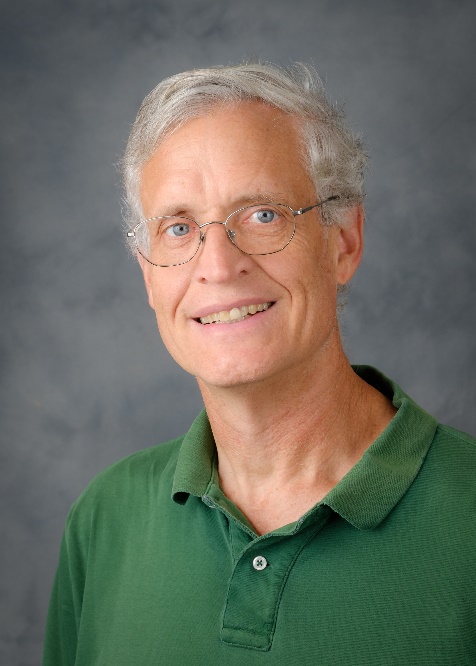 Murray Gell-Mann
Steven Weinberg
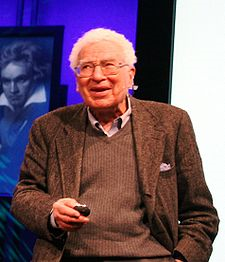 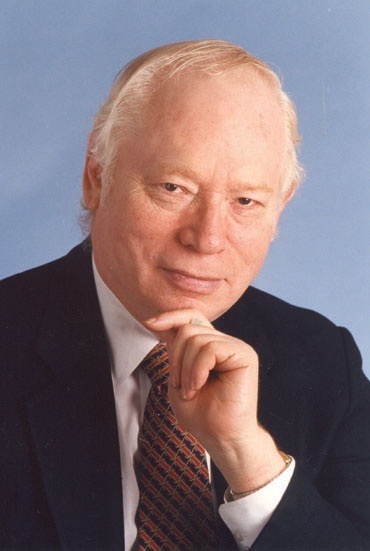 Stephen Hawking
World Expert on 11/11/11
Richard Feynman